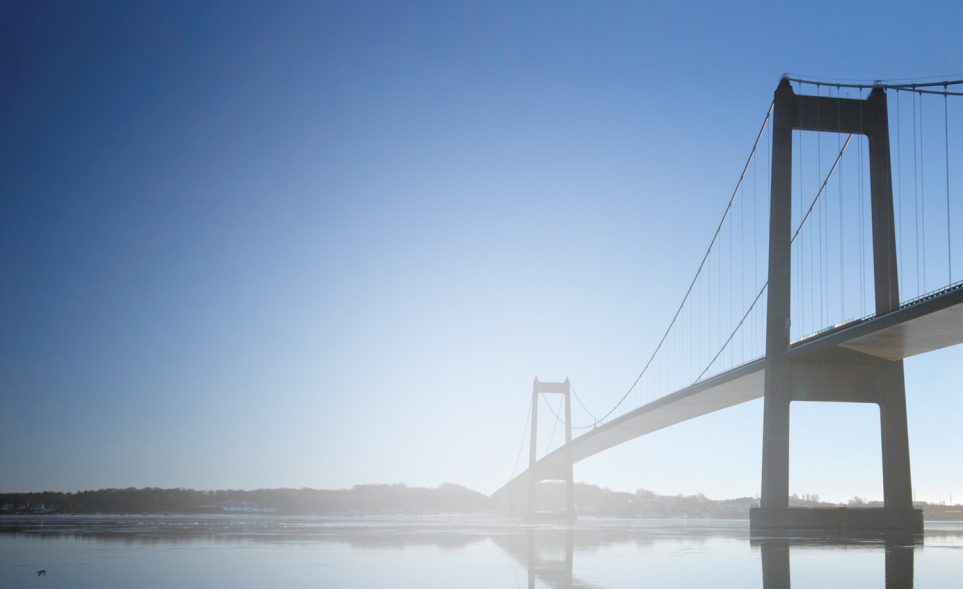 OpenStack网络探索Neutron架构初识
中联润通 - 史天
个人简介
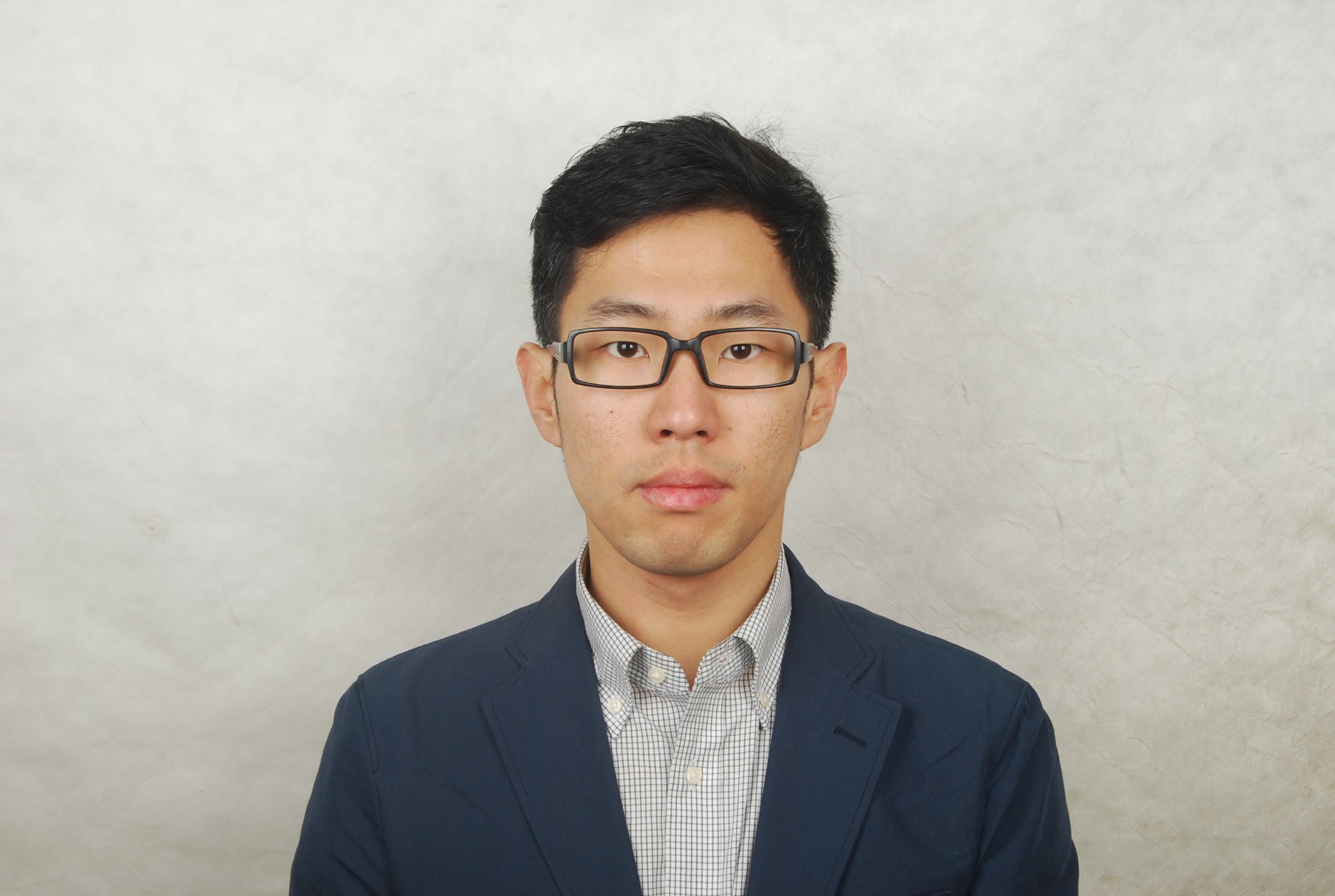 史天
中联润通 云计算平台架构师
现从事云计算和大数据产品的架构设计、实施交付和运维培训等工作。拥有多年公有云、私有云实践经验，主要研究方向为虚拟化、云计算、大数据、容器等技术。
OpenStack网络
OpenStack网络
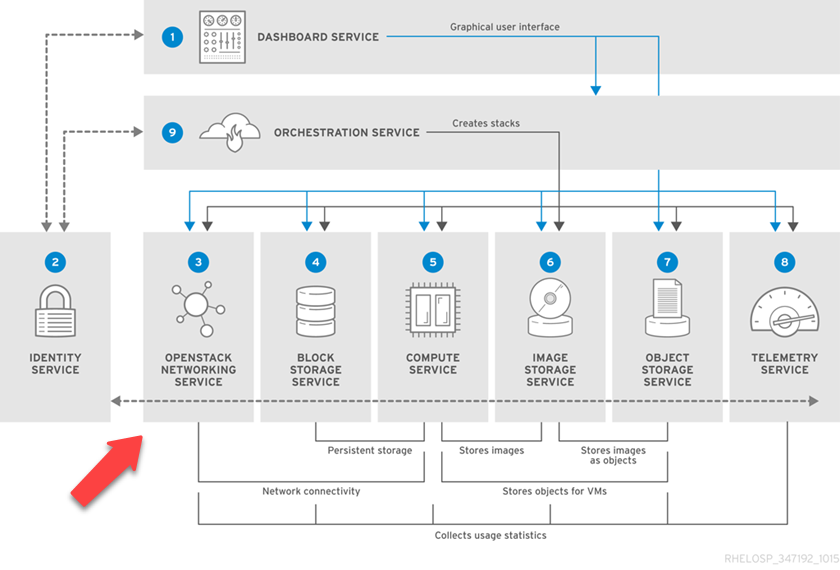 OpenStack网络
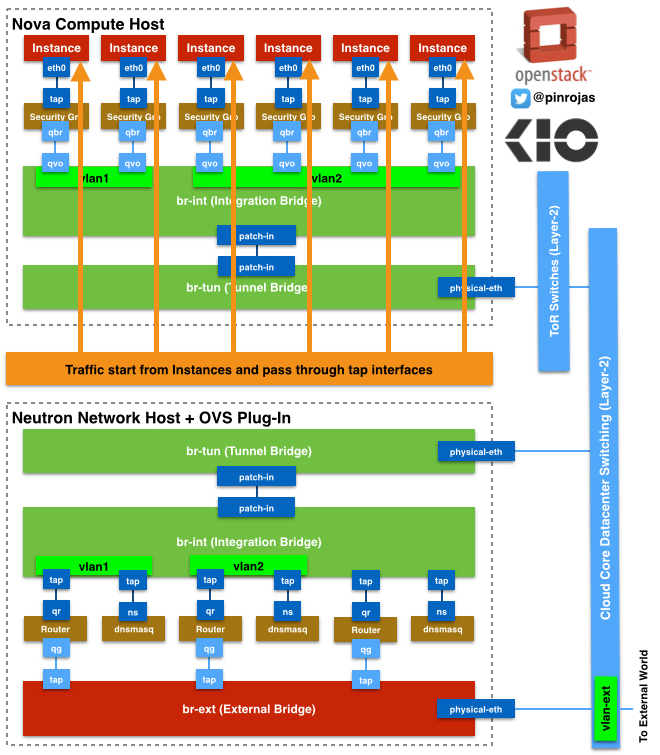 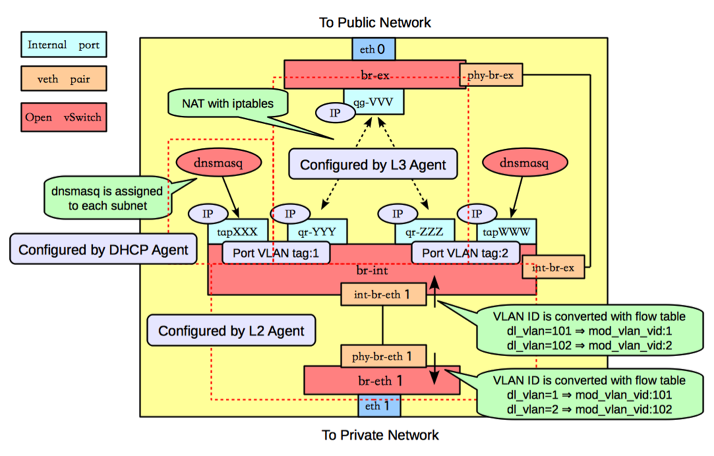 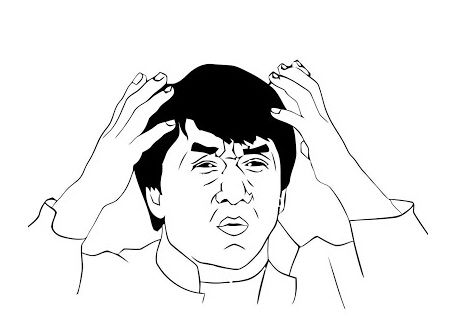 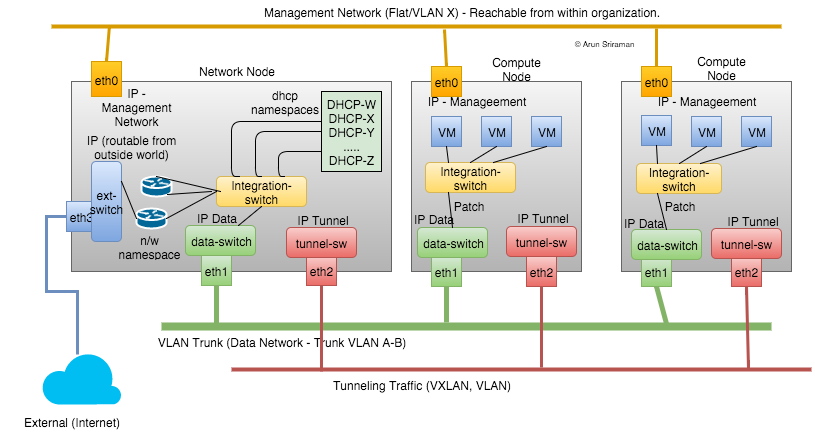 Neutron历史回顾
Neutron历史回顾
Why Neutron?
Neutron历史回顾
早期
F版
H版
[Speaker Notes: Nova-network是隶属于nova项目的网络实现，它利用了linux-bridge（早期，目前也支持OVS）作为交换机，具备Flat、Flat DHCP、VLAN三种组网模式。优点是性能出色，工作稳定，支持multi-host部署以实现HA；缺点是网络模块不独立，功能不够灵活，组网模式也比较受限。

Quantum作为独立的网络管理项目出现在F版本，除了linux-bridge外还支持OVS，以及以及其他商业公司的插件，组网模式上增加了对GRE和VxLAN两个Overlay技术的支持。优点是功能灵活，支持大二层组网；缺点是集中式的网络节点缺乏HA，而且各厂商插件无法同时在底层网络中运行。

Neutron出现在H版本，由来是Quantum和一家公司的名称冲突而改名。Neutron对Quantum的插件机制进行了优化，将各个厂商L2插件中独立的数据库实现提取出来，作为公共的ML2插件存储租户的业务需求，使得厂商可以专注于L2设备驱动的实现，而ML2作为总控可以协调多厂商L2设备共同运行。Neutron继承了Quantum对大二层的支持，还支持L2 PoP，DVR，VRRP，HA等关键功能，集成了很多L4-L7的网络服务，一些blueprint也正在积极开发中，如SFC等。优点是开始引入SDN思想，功能上更为丰富，网络兼容性强；缺点是代码结构复杂，工作不够稳定，HA机制仍缺乏大规模商用的检验。]
Neutron核心概念
Neutron核心概念
Neutron本身只负责实现网络抽象API，充分采用了插件化的设计，只要可以实现Neutron网络API就可以，可以说非常灵活。

插件总体分为两类：
Core Plugin和Service Plugin。
L2 & L3 Network
LB && VPN Service
Neutron核心概念
Type
Drivers
Mechanism
Drivers
Neutron核心概念
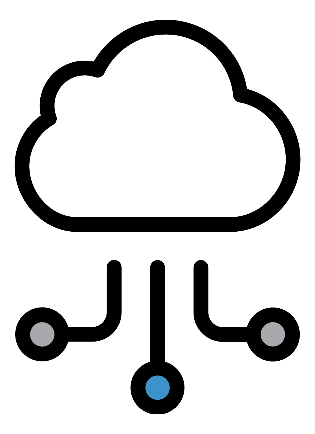 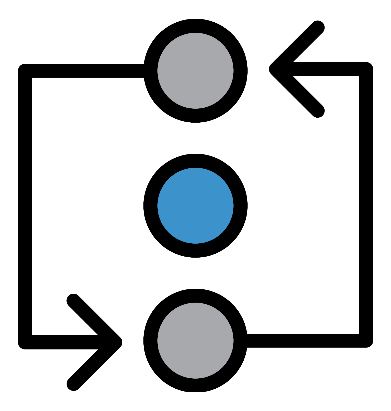 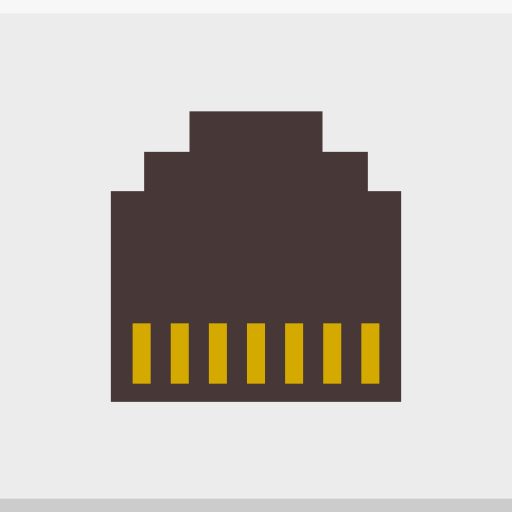 Neutron核心概念
Port
10.0.0.2
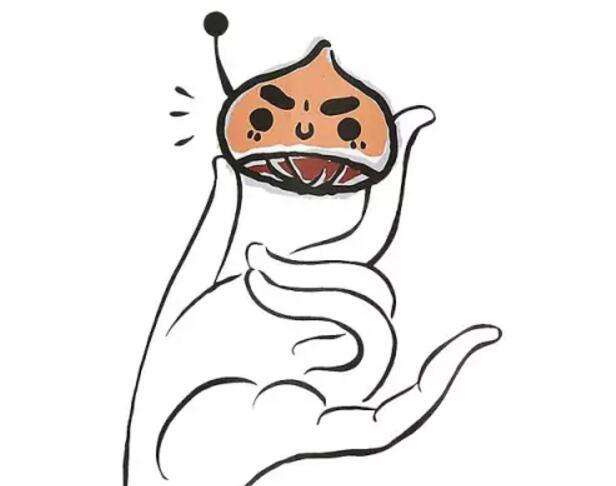 Network
VLAN 10
举个例子
Subnet
10.0.0.0/24
Neutron核心概念
Neutron架构
Neutron架构
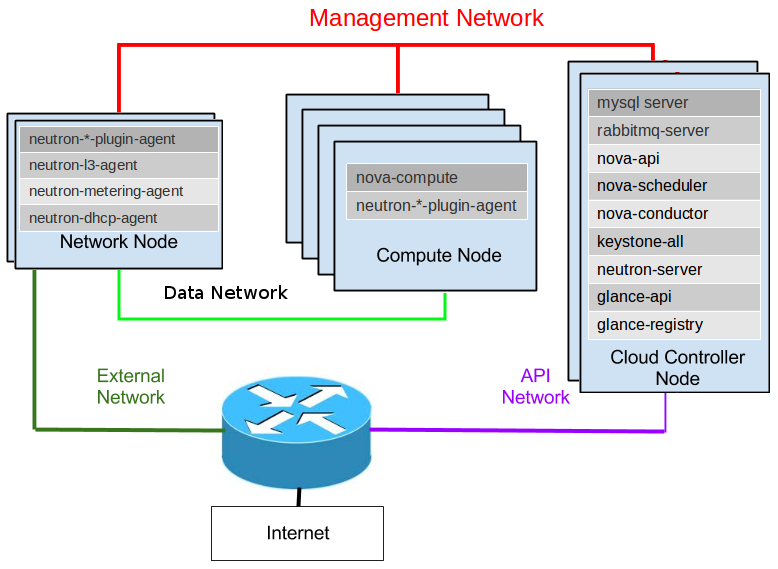 OpenStack节点配置和网络部署：Neutron关心的是其中的网络节点(Network Node)和计算节点(Compute Node)，计算节点是集群中承载虚拟机运行的节点，网络节点主要负责提供网络API和三层网络服务。
Neutron核心概念
Provider Network - 
只能由管理员创建，是已经存在的物理网络在Neutron中的映射。

Tenant Network - 
字面意思，租户创建的虚拟网络
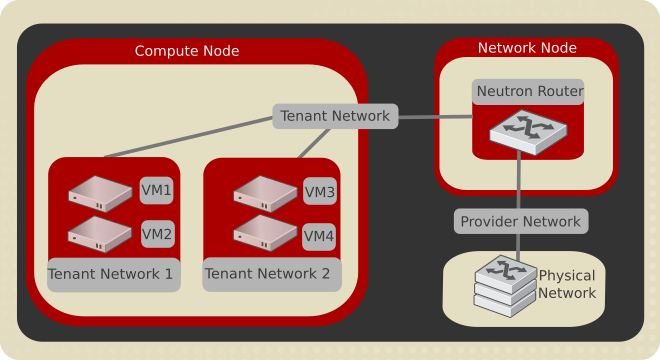 Neutron架构
Neutron架构
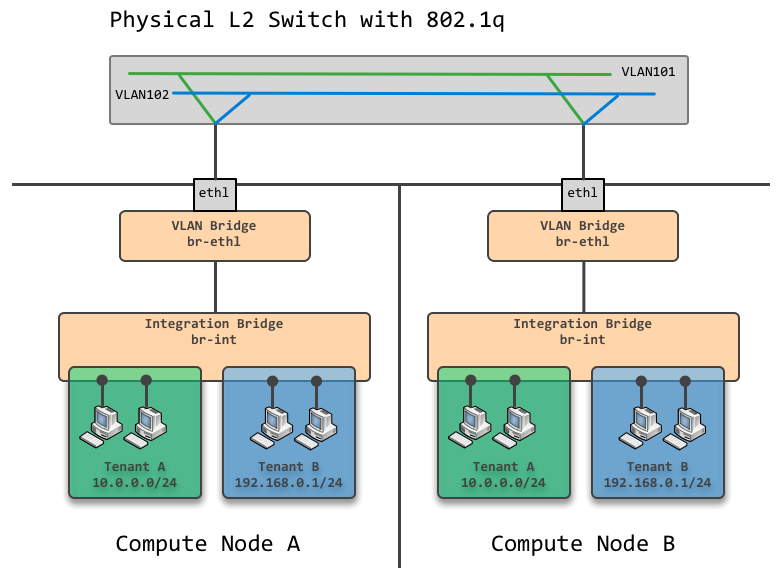 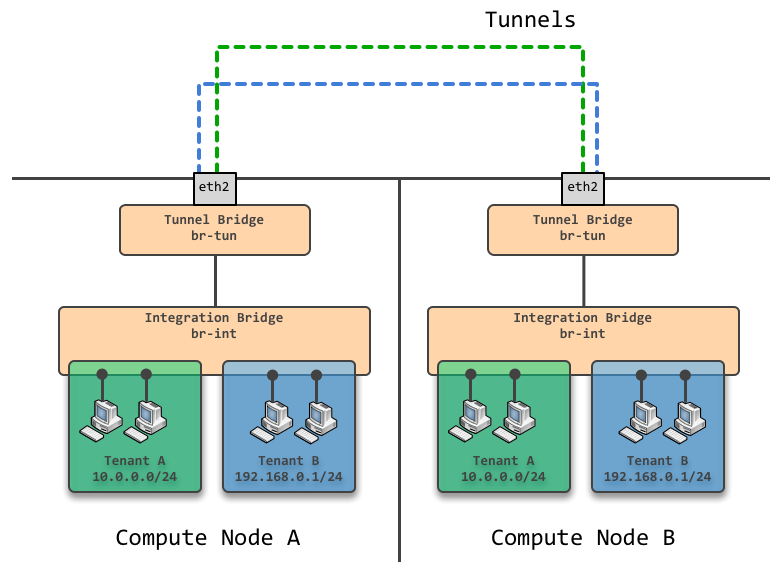 VLAN模式
GRE & VxLAN模式
Neutron架构
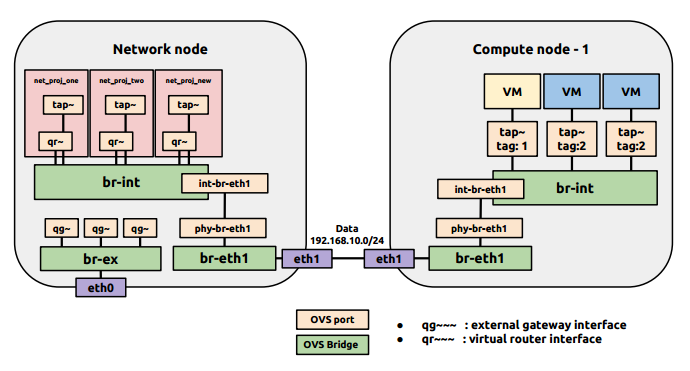 Neutron架构
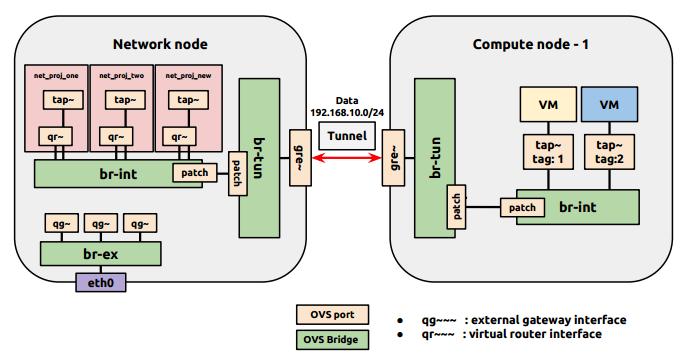 Neutron架构
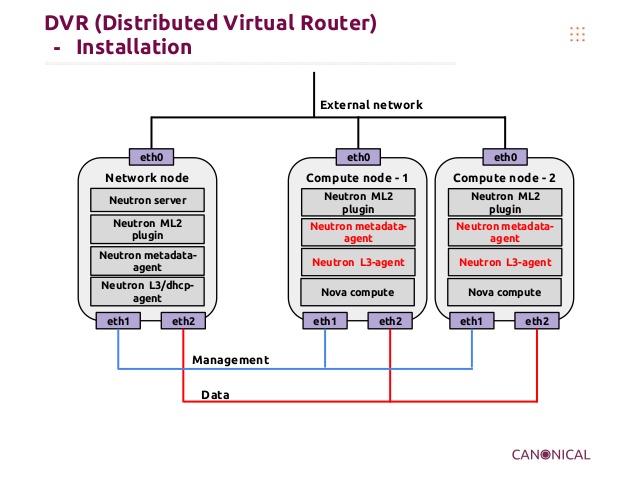 Neutron DVR
Neutron架构
此处省略100+页…
SDN与NFV
SDN与NFV
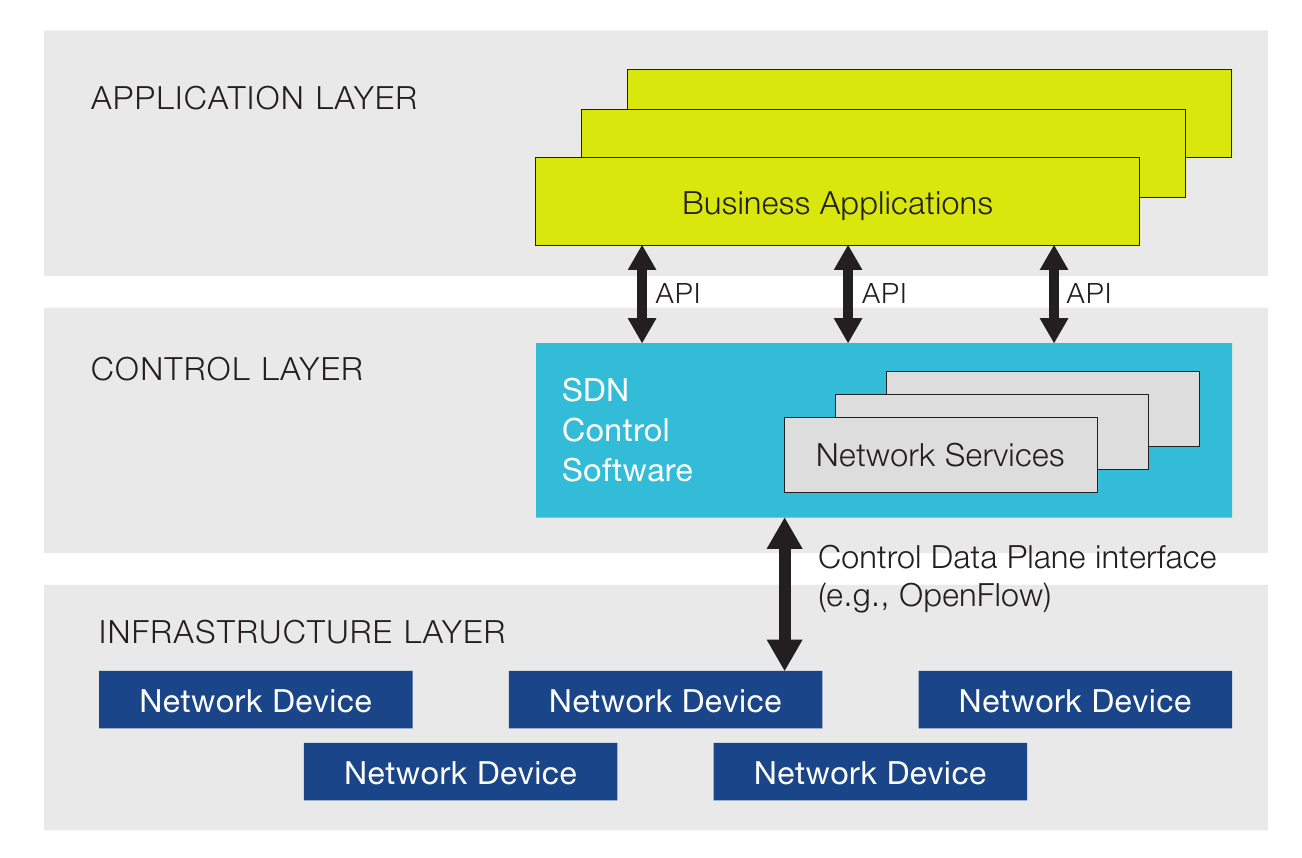 SDN与NFV
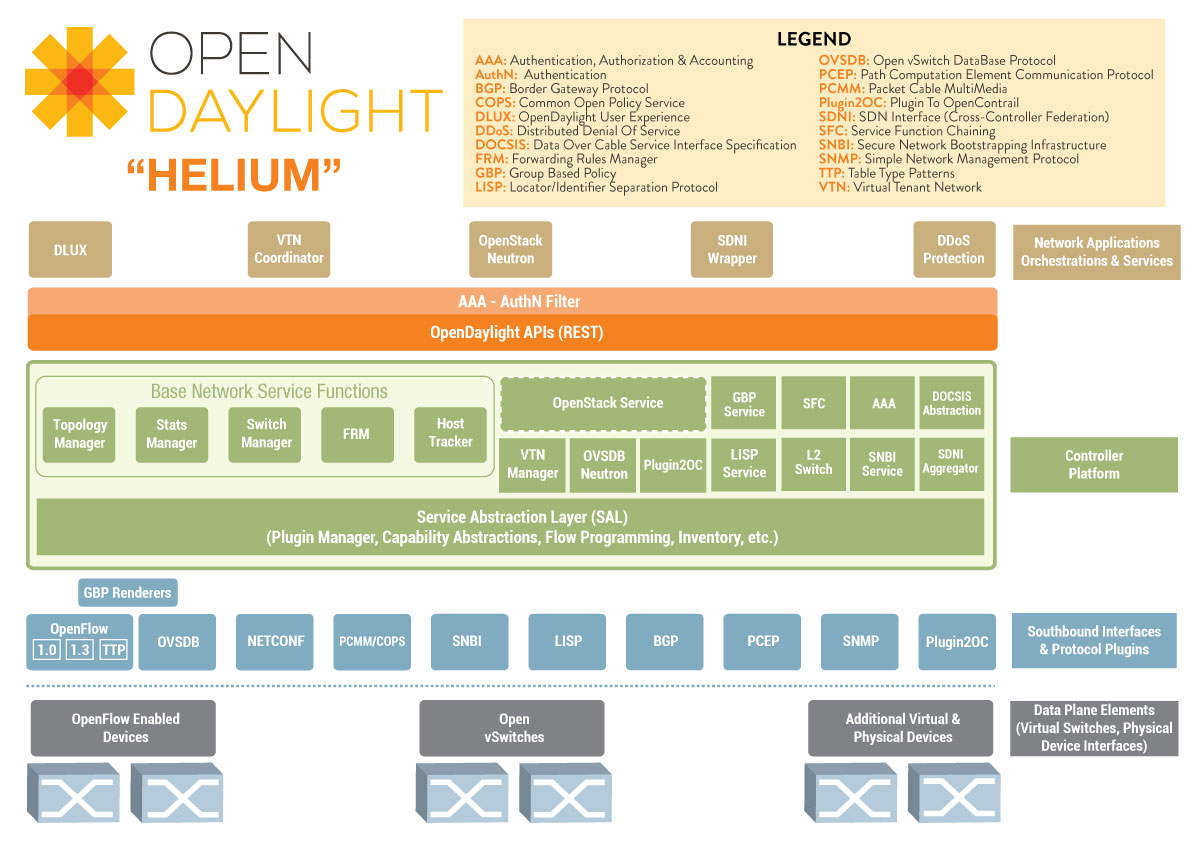 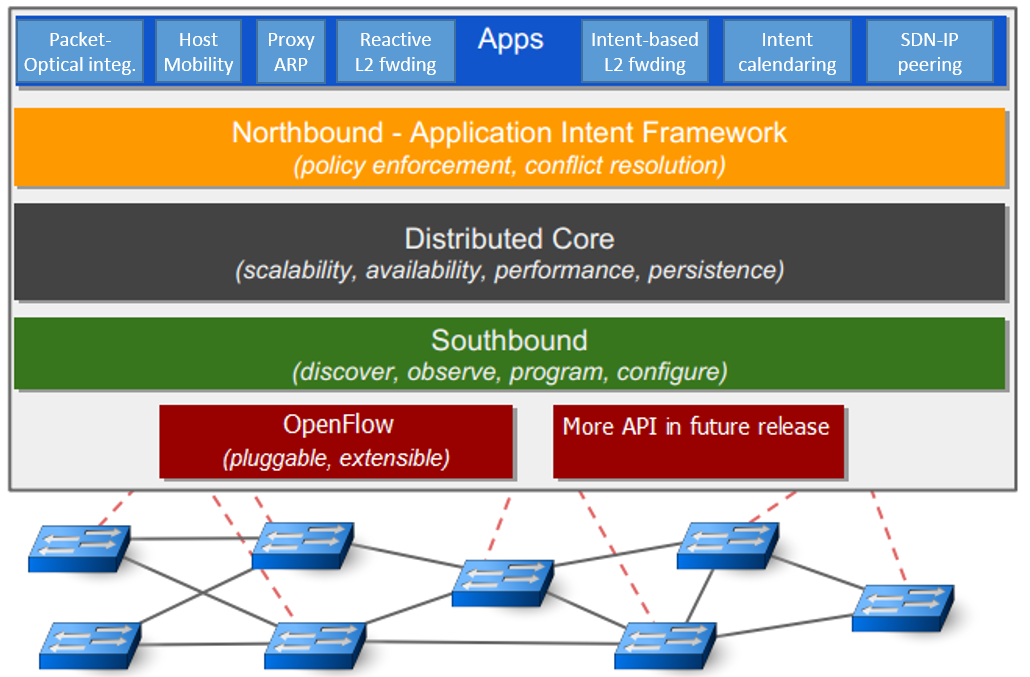 ODL、ONOS、OpenContrail、NSX等
SDN与NFV
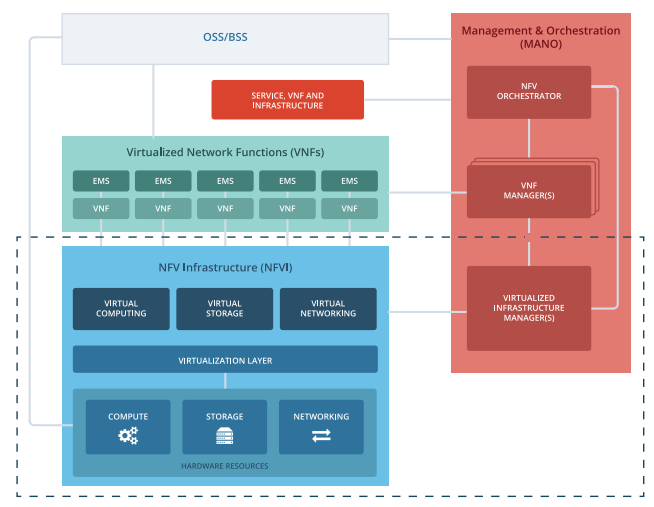 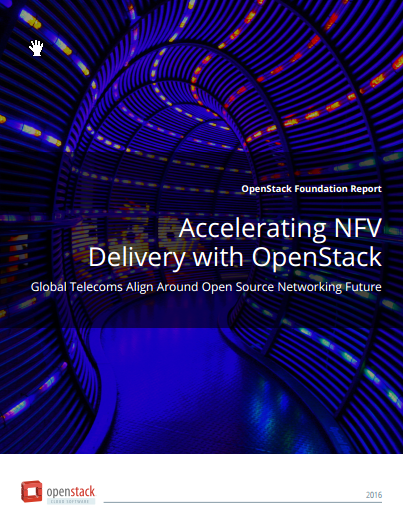 Thanks!
广告
中联润通
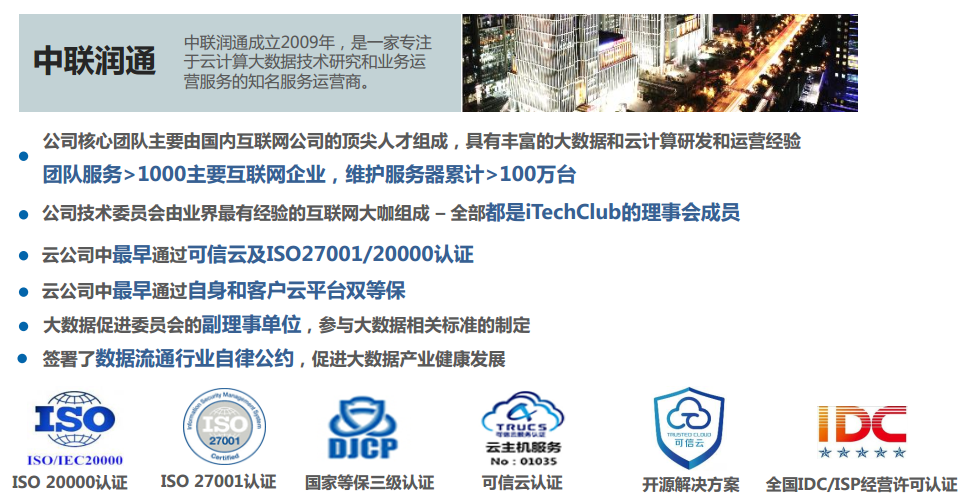 中联润通
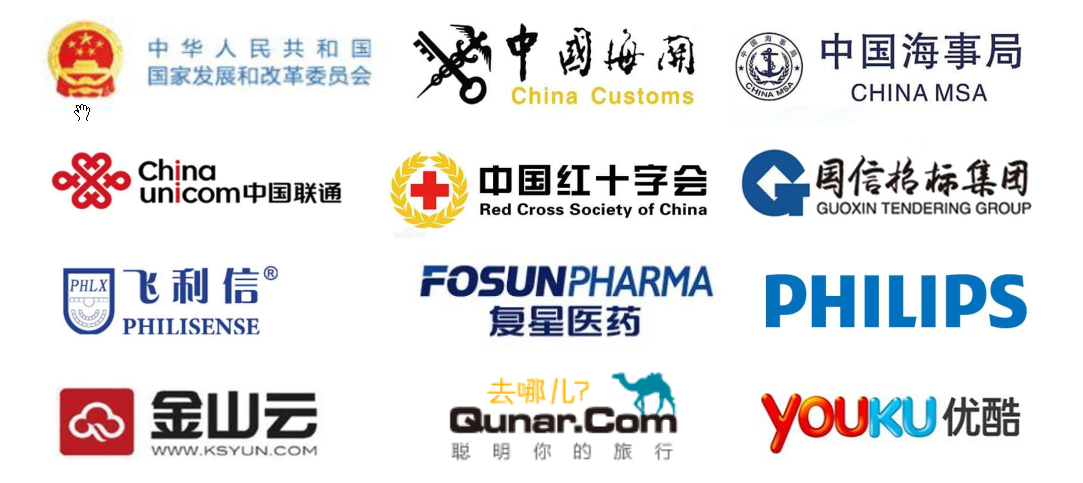 招聘
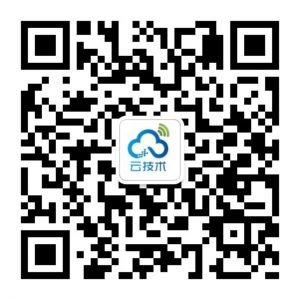 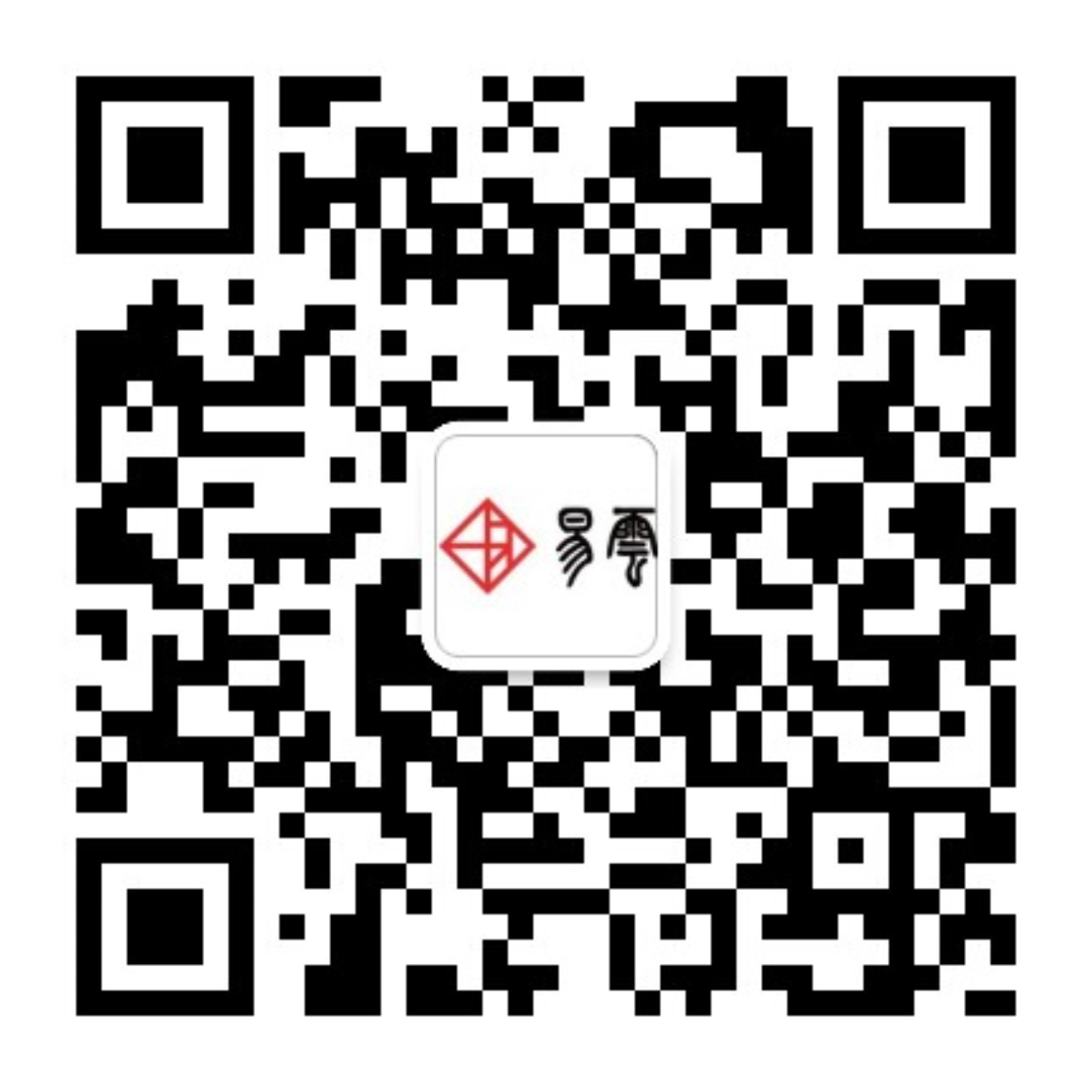 运维工程师（北京、重庆）

研发工程师（北京、重庆）

人事行政专员（北京）